Error Handling
Adám Brudzewsky
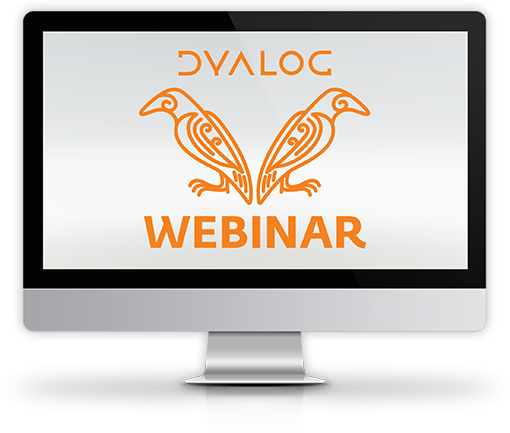 Part 5
Number for given message
aplcart.info?q=:: message
Error Handling – Part 1
Tradfn structure	:Trap errnos	(0 means all)
Dfn error guard	 errnos::code
Error Number of last error	⎕EN
Error Message for number	⎕EM
Construct error message
aplcart.info?q=dmx 1
Error Handling – Part 2
Execute there on error	⎕TRAP←errnos 'E' code
Cut back and execute	⎕TRAP←errnos 'C' code
Ext'd Diagnostic Message	⎕DMX
Error Handling – Part 3
Signal an error:	⎕SIGNAL errno
Signal a custom error:	⎕SIGNAL⊂name-value pairs
Assert:	aplcart.info?q=assert
Resignal:	aplcart.info?q=resignal
Error Handling – Part 4
dyalog.tv
Debugging mode:	debug←0
Adjustable trapping:	∊debug↓0(1 22)
Collecting info:	error←⎕DMX
Be mindful of dfn error scopes!
Capsules
what ⎕SIGNAL leaves
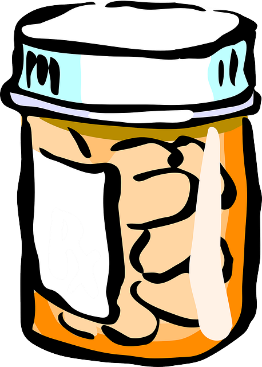 Tradfn Capsules
what ⎕SIGNAL leaves
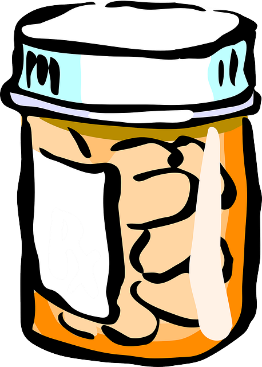 Capsules
:Namespace test    ∇ inner      :Trap 0          ⎕SIGNAL 256      :Else          ⎕←'trapped inside!'      :EndTrap    ∇:EndNamespace







      test.inner
ERROR 256
      test.inner
      ∧
Capsules
:Namespace test
    ∇ inner      :Trap 0          ⎕SIGNAL 256      :Else          ⎕←'trapped inside!'      :EndTrap    ∇:EndNamespace
      test.inner
ERROR 256
      test.inner
      ∧
Capsules
:Namespace test    ∇ outer      :Trap 0          inner      :Else          ⎕←'trapped outside!'      :EndTrap    ∇
    ∇ inner      :Trap 0          ⎕SIGNAL 256      :Else          ⎕←'trapped inside!'      :EndTrap    ∇:EndNamespace
      test.inner
ERROR 256
      test.inner
      ∧
      test.outer
trapped outside!
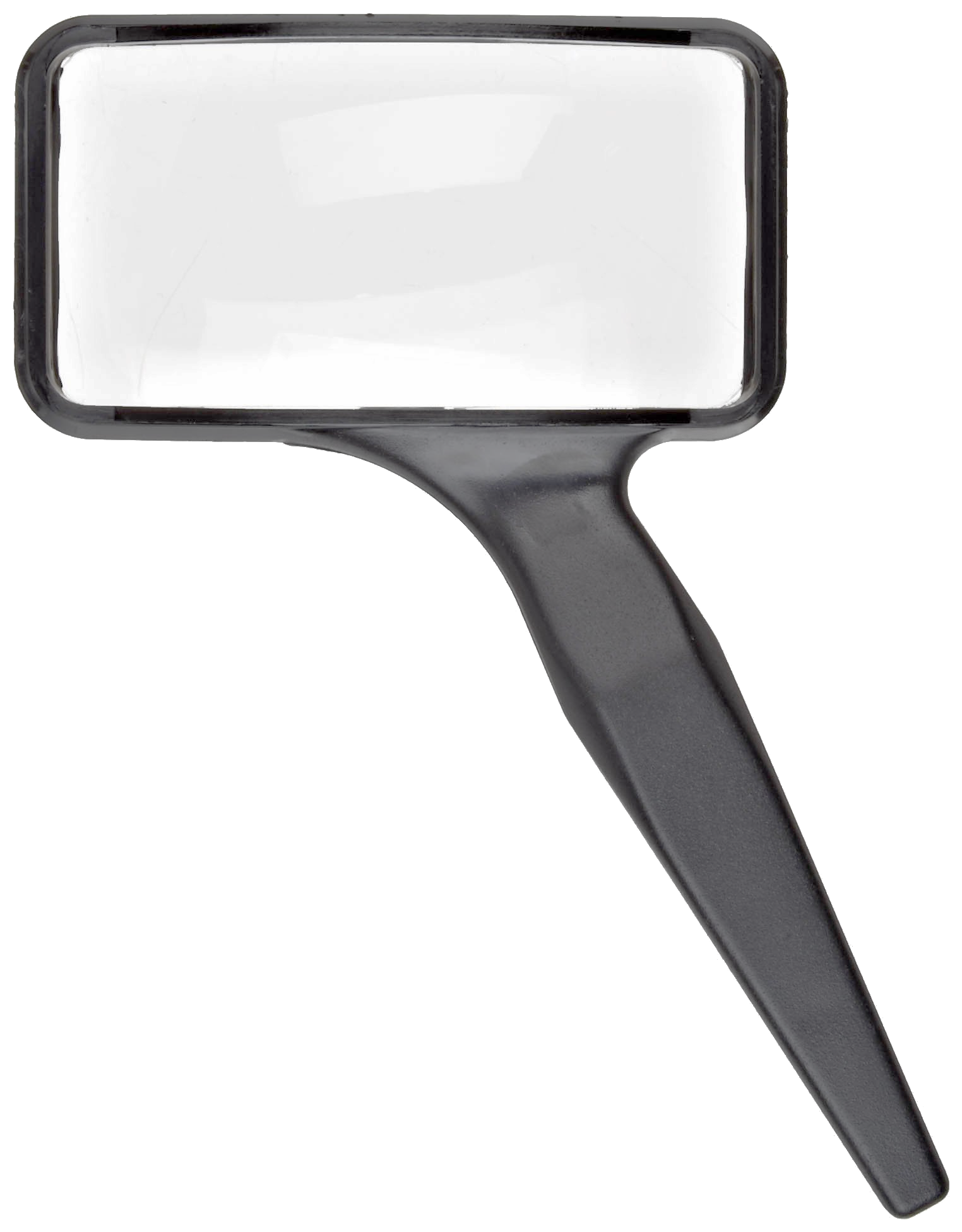 Capsules
:Namespace test    ∇ outer      :Trap 0          inner      :Else          ⎕←'trapped outside!'      :EndTrap    ∇
    ∇ inner      :Trap 0          ⎕SIGNAL 256      :Else          ⎕←'trapped inside!'      :EndTrap    ∇:EndNamespace
⎕SIGNAL 256
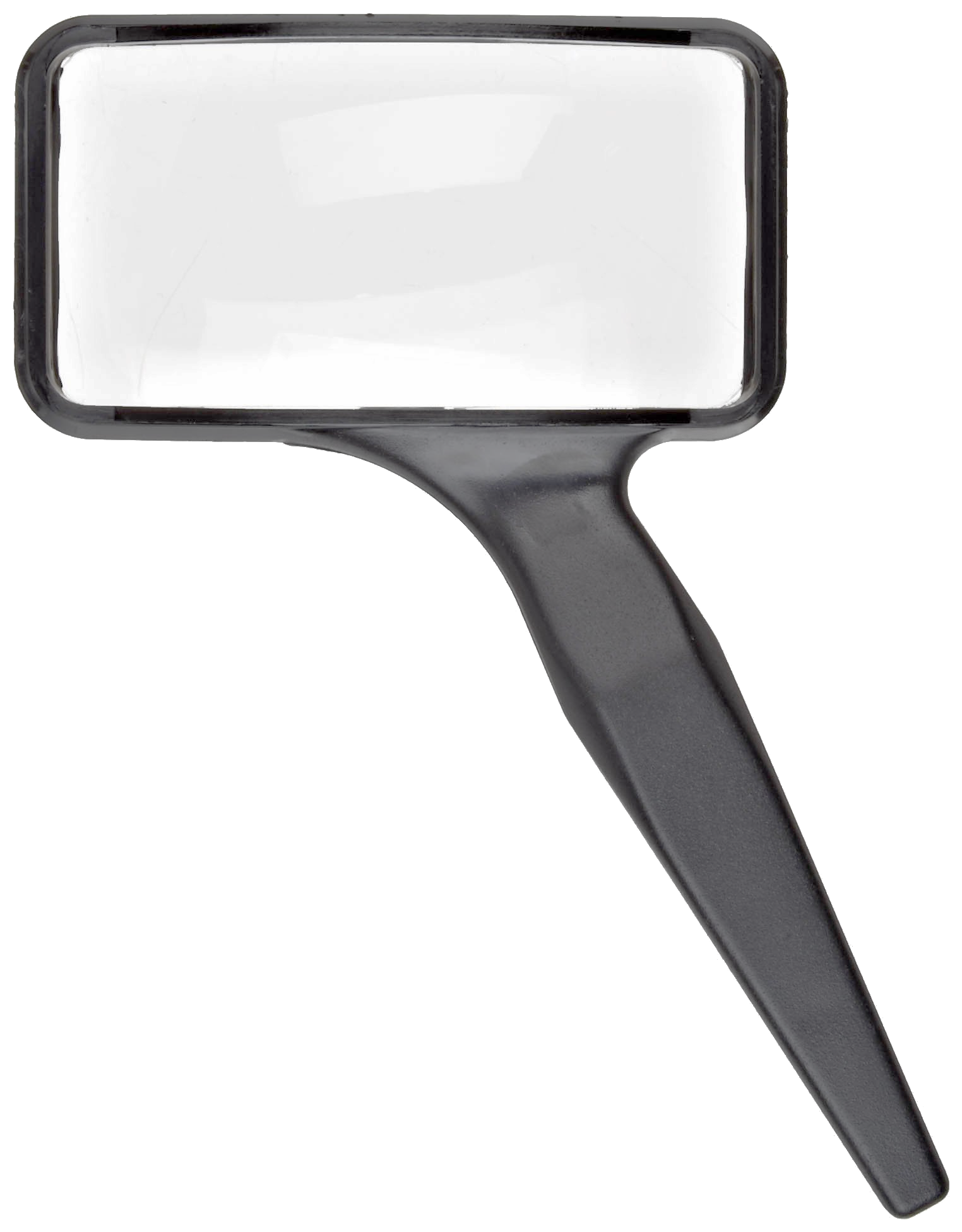 Capsules
:Namespace test    ∇ outer      :Trap 0          inner      :Else          ⎕←'trapped outside!'      :EndTrap    ∇
    ∇ inner      :Trap 0          {⎕SIGNAL ⍵}256      :Else          ⎕←'trapped inside!'      :EndTrap    ∇:EndNamespace
{⎕SIGNAL ⍵}256
Capsules
:Namespace test    ∇ outer      :Trap 0          inner      :Else          ⎕←'trapped outside!'      :EndTrap    ∇
    ∇ inner      :Trap 0          {⎕SIGNAL ⍵}256      :Else          ⎕←'trapped inside!'      :EndTrap    ∇:EndNamespace
      test.inner
trapped inside!
Capsules
:Namespace test    ∇ outer      :Trap 0          inner      :Else          ⎕←'trapped outside!'      :EndTrap    ∇
    ∇ inner      :Trap 0          {⎕SIGNAL ⍵}256      :Else          ⎕←'trapped inside!'      :EndTrap    ∇:EndNamespace
      test.inner
trapped inside!
      test.outer
trapped inside!
Overview
Special events: errors, interrupts, exceptions
Resetting system constants
Poll: event message to number
Special Events
exceptions and interrupts
Special events
Errors
⎕EN is in range 1…999
Catch all with :Trap 0

Exceptions
⎕EN is 90
Interrupts
⎕EN is in range 1001…1008
Catch all with :Trap 1000
Special events: interrupts
aplcart.info
Interrupts
⎕EN is in range 1001…1008
Catch all with :Trap 1000
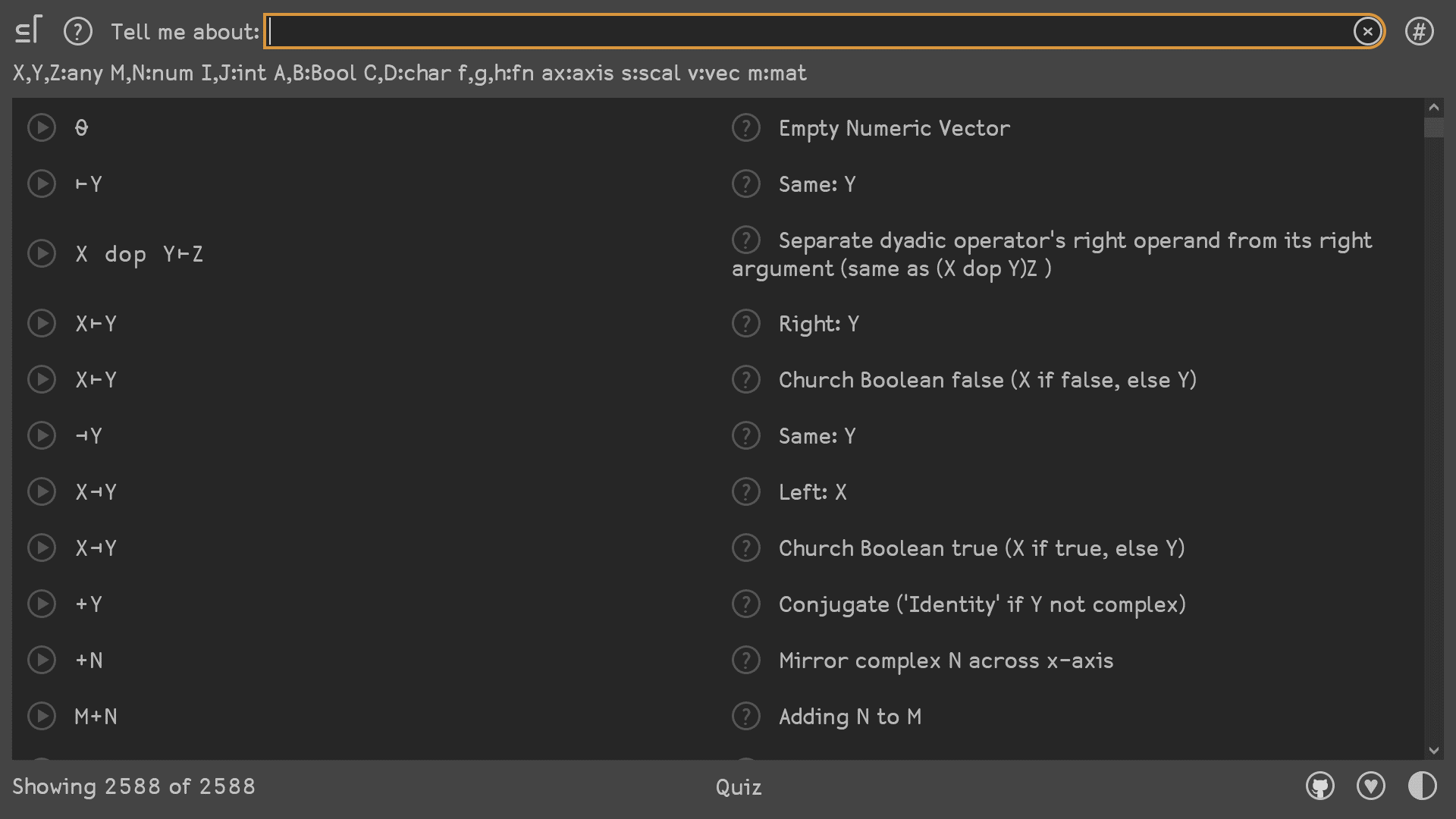 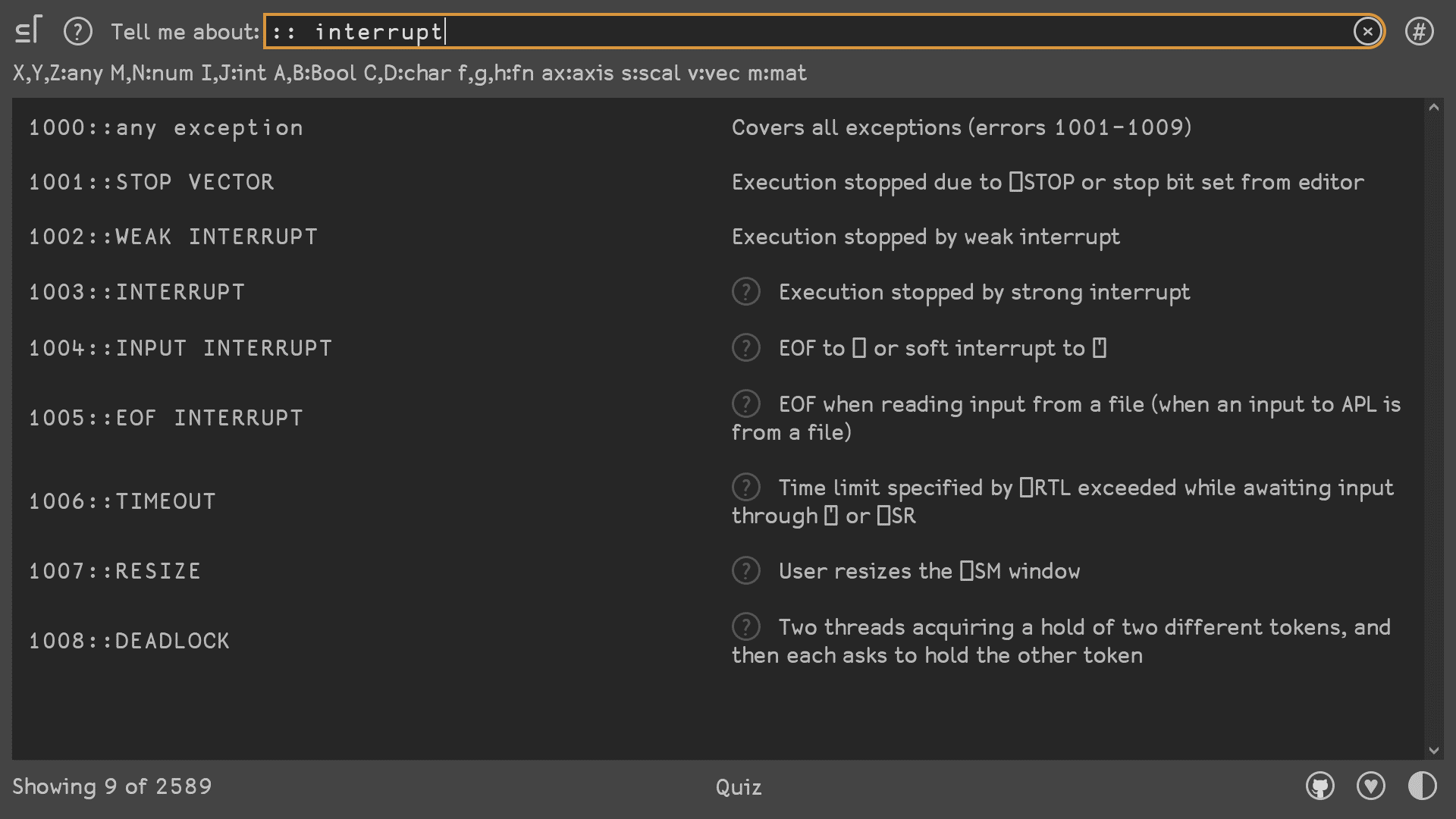 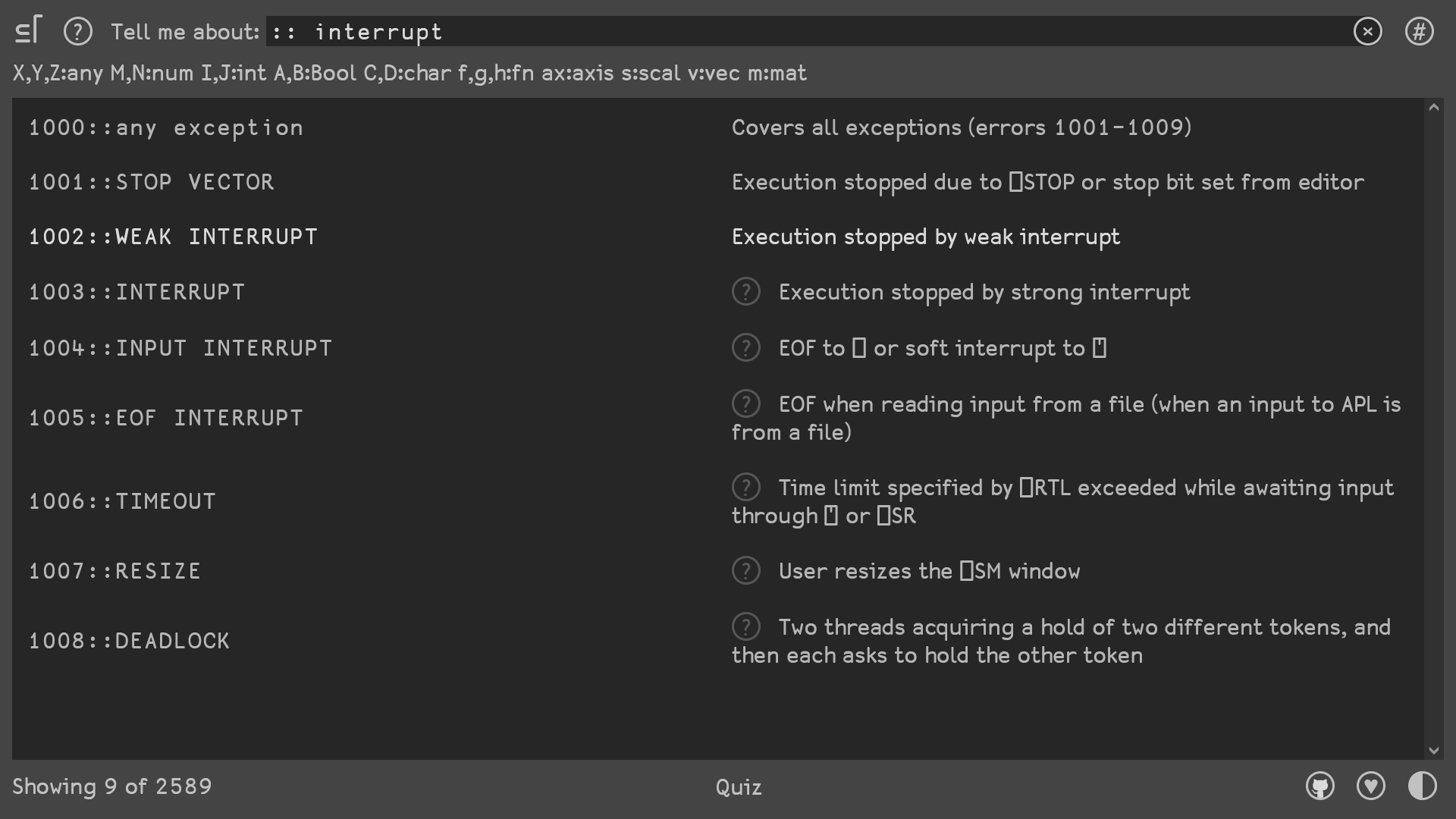 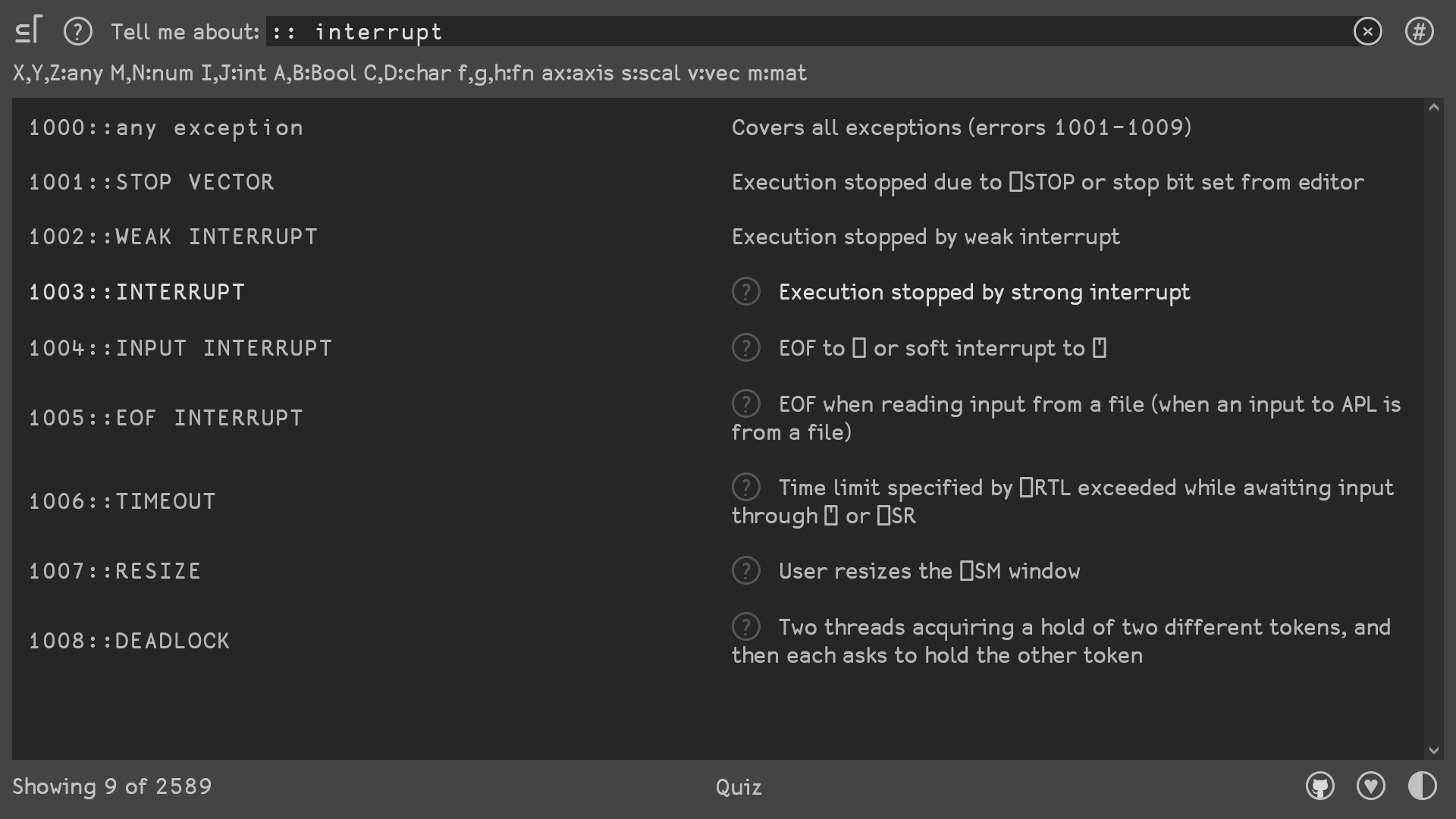 Special events: interrupts
F←{}
Special events: interrupts
F←{⎕DL⊢1}
Special events: interrupts
F←{ ⊣ ⎕DL⊢1}
Special events: interrupts
F←{1+⍵ ⊣ ⎕DL 1}
Special events: interrupts
F←{⎕←1+⍵ ⊣ ⎕DL 1}
Special events: interrupts
F←{∇ ⎕←1+⍵ ⊣ ⎕DL 1}
Special events: interrupts
F←{:: ⋄ ∇ ⎕←1+⍵ ⊣ ⎕DL 1}
Special events: interrupts
F←{1000:: ⋄ ∇ ⎕←1+⍵ ⊣ ⎕DL 1}
Special events: interrupts
F←{1000::'got⊢to',⍵ ⋄ ∇ ⎕←1+⍵ ⊣ ⎕DL 1}
Special events: interrupts
F←{1000::'got⊢to',⍵ ⋄ ∇ ⎕←1+⍵ ⊣ ⎕DL 1}
      F 0
Special events: interrupts
F←{1000::'got⊢to',⍵ ⋄ ∇ ⎕←1+⍵ ⊣ ⎕DL 1}
      'I⊢',F 0
Special events: interrupts
F←{1000::'got to',⍵ ⋄ ∇ ⎕←1+⍵ ⊣ ⎕DL 1}
      'I⊢',F 0
1
2
3
4
5
6
I got to 6
▸Interrupt
Action▸Interrupt
Action▸Interrupt
Action▸Interrupt
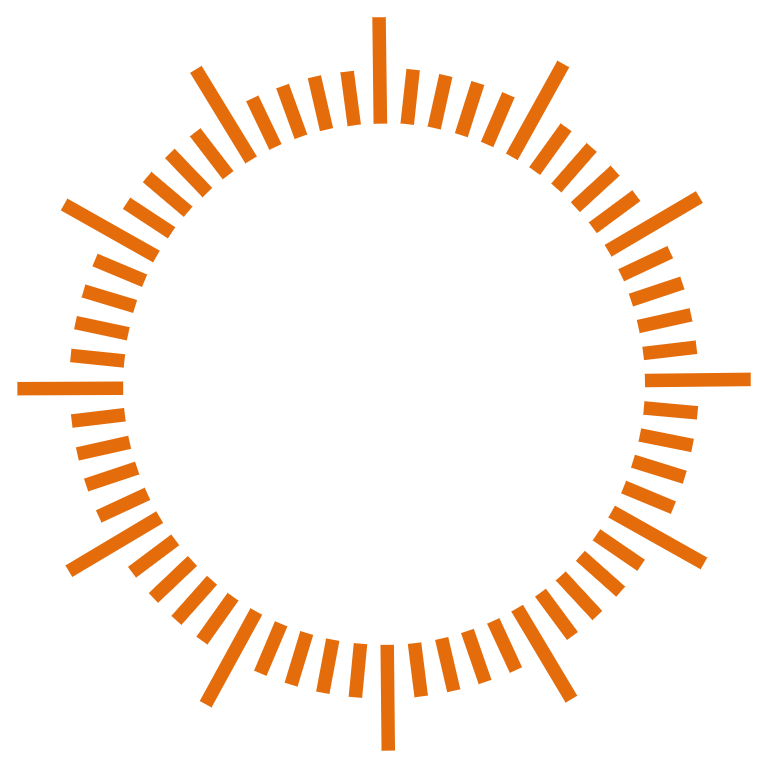 Special events: interrupts
Drill 0
17×27?
459
1
Drill←{
    ⎕←'17×27?'
    ⍞≡⍕17×27
}
Special events: interrupts
Drill 0
17×27?
459
1
Drill←{
    ⎕←'17×27?'
    ⎕RTL←⍵ ⋄ ⍞≡⍕17×27
}
Special events: interrupts
Drill 0
17×27?
459
1
Drill←{
    ⎕←'17×27?'
    1006::'Too slow!'
    ⎕RTL←⍵ ⋄ ⍞≡⍕17×27
}
Special events: interrupts
Drill 0
17×27?
459
1
      Drill 5
17×23?
Too slow!
Drill←{
    ⎕←'17×27?'
    1006::'Too slow!'
    ⎕RTL←⍵ ⋄ ⍞≡⍕17×27
}
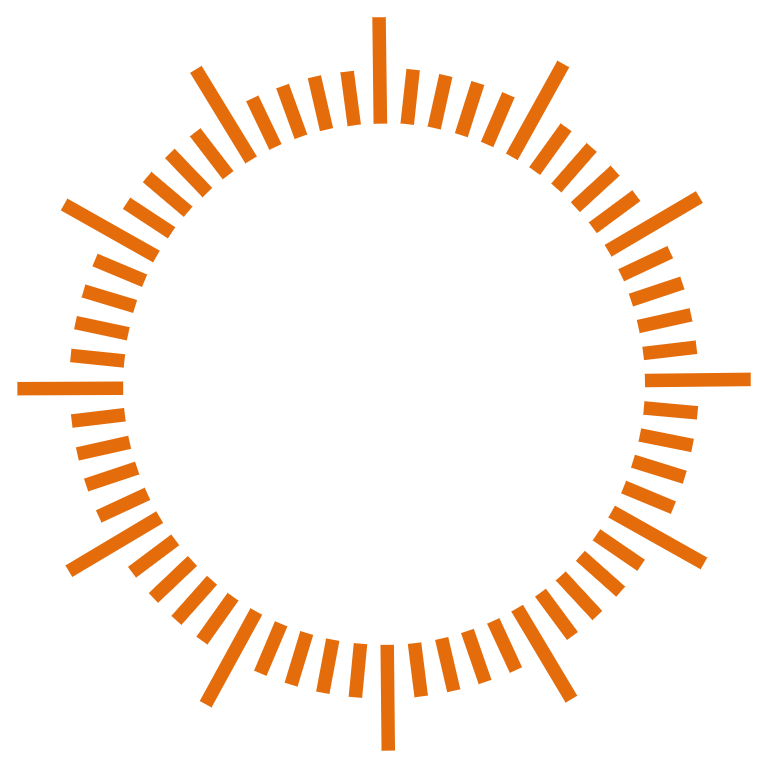 Special events
Errors
⎕EN is in range 1…999
Catch all with :Trap 0

Exceptions
⎕EN is 90
Interrupts
⎕EN is in range 1001…1008
Catch all with :Trap 1000
Special events: exceptions
Exceptions
⎕EN is 90
0⎕DT⊂
Special events: exceptions
Check←{
}
0⎕DT⊂
Special events: exceptions
Check←{
    ¯1⎕DT⊂⍵}
Special events: exceptions
Check←{
    'Valid'⊣¯1⎕DT⊂⍵}
Special events: exceptions
Check←{
    0::⎕DMX.Message    'Valid'⊣¯1⎕DT⊂⍵}
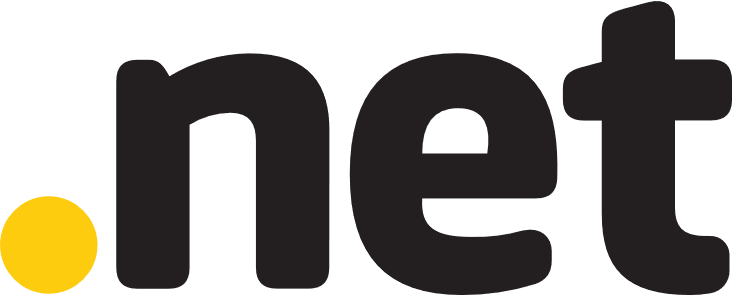 Special events: exceptions
Check 2020 2 29
Valid

      Check 2021 2 29
Invalid date-time
Check←{
    0::⎕DMX.Message    'Valid'⊣ ¯1⎕DT⊂ ⍵}
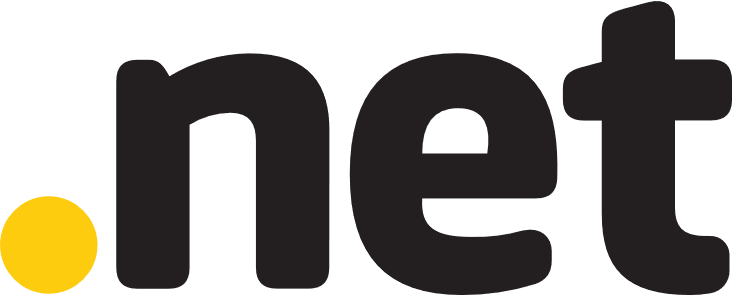 Special events: exceptions
Check 2020 2 29
Valid
Check←{
    ⎕USING←'System'
    0::⎕DMX.Message    'Valid'⊣ ¯1⎕DT⊂ ⍵}
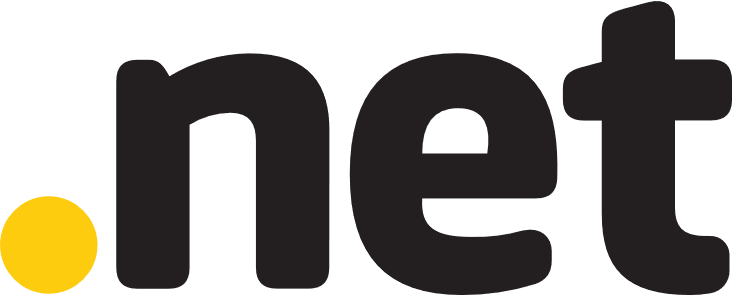 Special events: exceptions
Check 2020 2 29
Valid

      Check 2021 2 29
A .NET exception has occurred. Check ⎕EXCE PTION for details
Check←{
    ⎕USING←'System'
    0::⎕DMX.Message    'Valid'⊣ ⎕NEW DateTime ⍵}
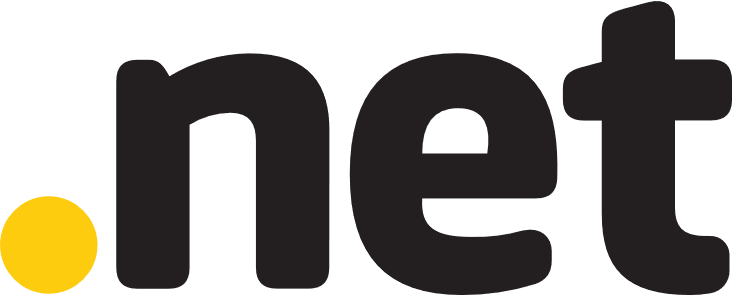 Special events: exceptions
Check 2020 2 29
Valid

      Check 2021 2 29
Year, Month, and Day parameters describe an un-representable DateTime.
Check←{
    ⎕USING←'System'
    0::⎕EXCEPTION.Message    'Valid'⊣ ⎕NEW DateTime ⍵}
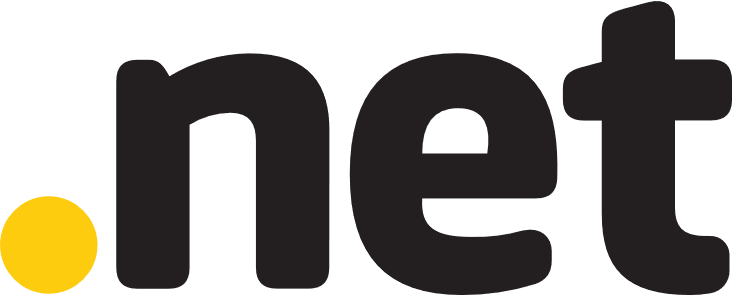 Special events: exceptions
⎕EXCEPTION.⎕NL-⍳9
 ActualValue  Data  Equals  GetBaseException  GetHashCode  GetObjectData  GetType  HResult  HelpLink  InnerException  Message  ParamName  ReferenceEquals  Source  StackTrace  TargetSite  ToString 
      ⎕EXCEPTION.Source
mscorlib
      ⎕EXCEPTION.TargetSite
Int64 DateToTicks(Int32, Int32, Int32)
Resetting System Constants
cleaning up your mess
Resetting system constants
÷0
DOMAIN ERROR: Divide by zero
      ÷0
      ∧
      ⎕EN,⎕DMX.ENX 
11 1
      ⎕SIGNAL 0
      ⎕DMX
      ⎕EN,⎕DMX.ENX
0 0
Poll: Event Message to Number
how would you like this to work?
Messages instead of Numbers

“⎕EM⍣¯1”
Messages instead of Numbers: function
ERROR←(' ERROR'⎕R''⎕EM⍳99)⍳⊆

:Trap ERROR 'RANK' 'LENGTH'
Poll: event message to number
⎕←ems←⎕EM 4 5
 RANK ERROR  LENGTH ERROR
      ⎕EM⍣¯1⊢ems
4 5
      ⎕EM ems
4 5
      ⎕SOMETHINGELSE ems
4 5

:Trap 'RANK ERROR' 'LENGTH ERROR'
adam@dyalog.com
A
B
C
D
Number for given message
aplcart.info?q=:: message
Error Handling – Part 5
Internal tradfn signal	{⎕SIGNAL ⍵}
Interrupts	1000:: or 1001…1008
Exceptions	90::⎕EXCEPTION
Resetting	⎕SIGNAL 0
Upcoming webinars
Oct	 7	BAA	open session britishaplassociation.org
Oct	21	BAA	open session
Nov	8	
Nov	9	
Nov	18	BAA	open session
Dec	 2	BAA	open session
Dec	16	BAA	open session

Jan	20	Dyalog	webinar (topic TBA)
Dyalog '21 dyalog.com/user-meetings/dyalog21.htm